Soft Graph Matching: Submodular Relaxation and Lovasz Extension
Aritra Konar
and 
 Nicholas D. Sidiropoulos

Department of Electrical and Computer Engineering




IEEE International Conference on Data Mining 2020
Virtual Event
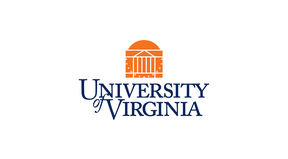 Graph Matching
Problem: Find 1-1 correspondence mapping between vertex sets that best preserves adjacency relations
Given: Adjacency matrices                     and
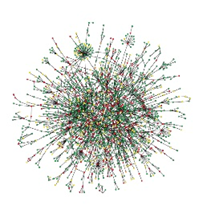 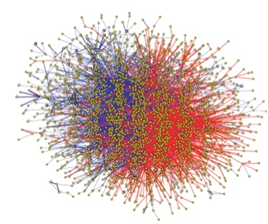 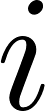 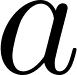 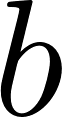 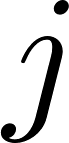 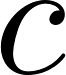 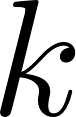 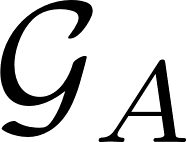 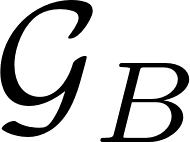 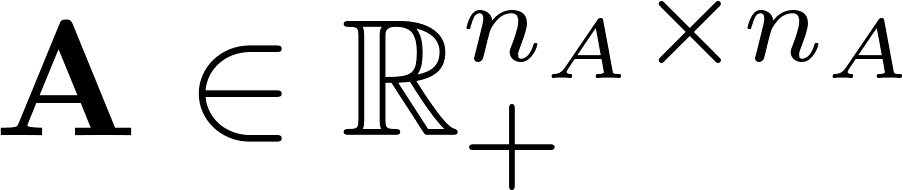 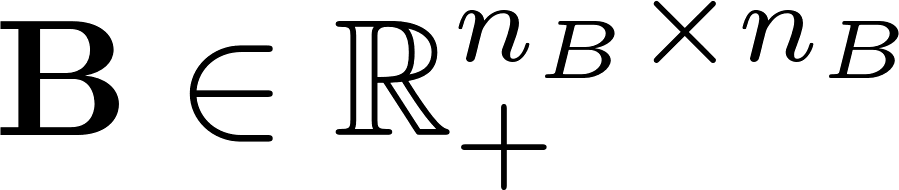 Minimize edge disagreements
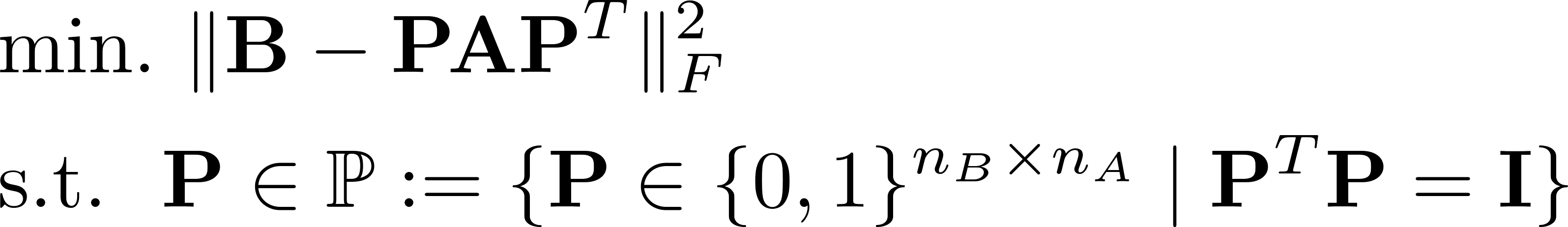 Correspondence mappings
2
Applications
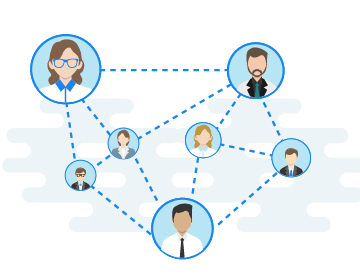 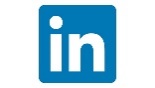 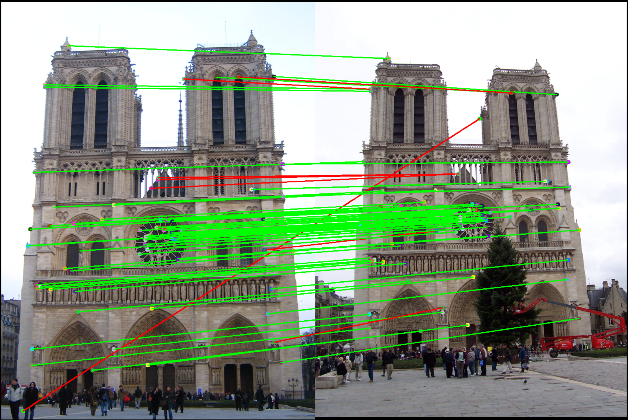 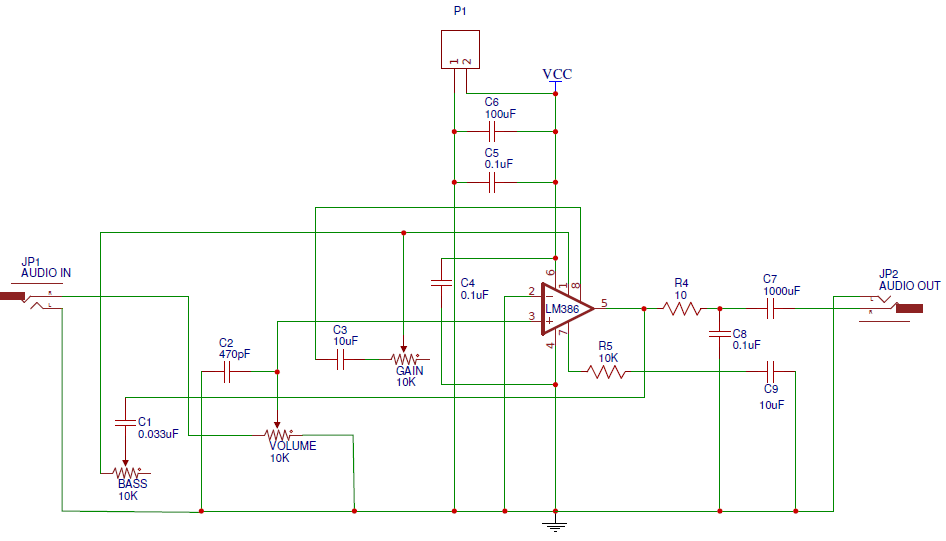 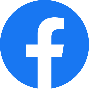 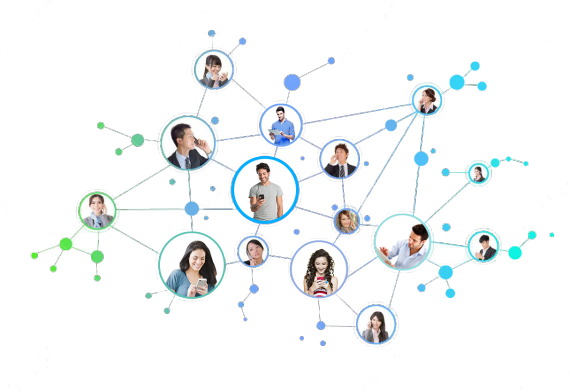 Scene matching
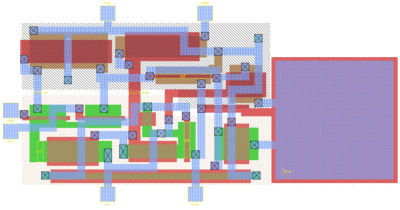 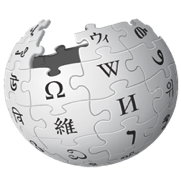 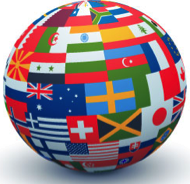 Network de-anonymization
Electronic circuit design
Ontology alignment
3
Soft Graph Matching
Graph Matching is difficult [Sahni-Gonzalez 76]
NP-hard (contains subgraph isomorphism as a special case)
NP-hard to approximate within constant-factor of optimum 

Popular approximation approach:
Relax hard matching constraints to soft matching constraints
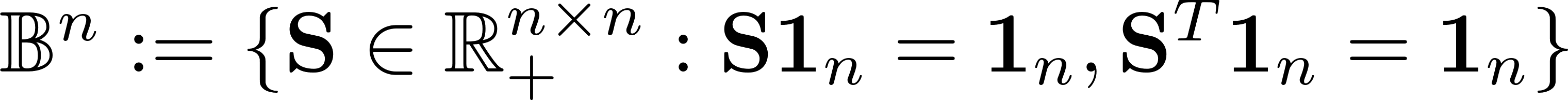 Set of doubly-stochastic matrices
:PMF defining how likely vertex                     
corresponds to a vertex in
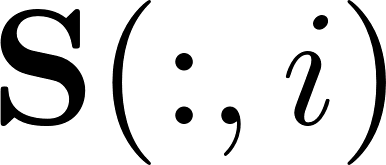 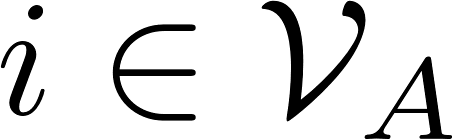 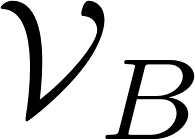 4
Soft Graph Matching: Prior Art
Multiple ways to relax the hard matching problem







Apply Frank-Wolfe algorithm [Frank-Wolfe 1956]
Entails solving sequence of Linear Assignment problems (cubic complexity)
Project soft solution onto set of hard constraints
In practice, (R2) initialized with solution of (R1) works best
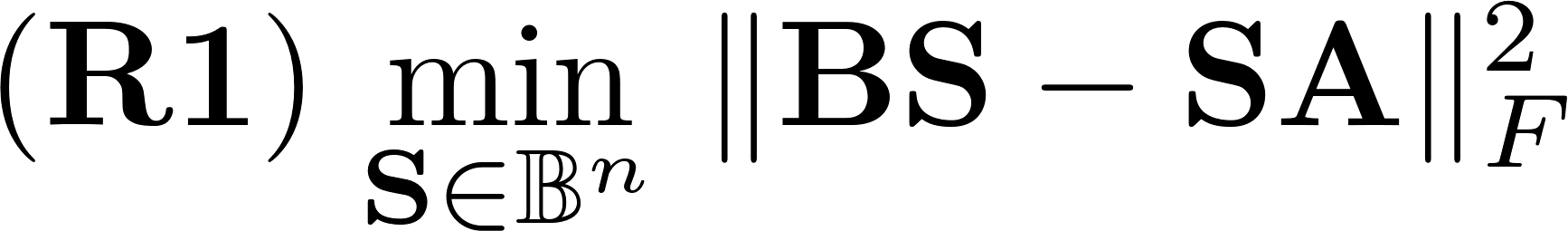 Convex QP
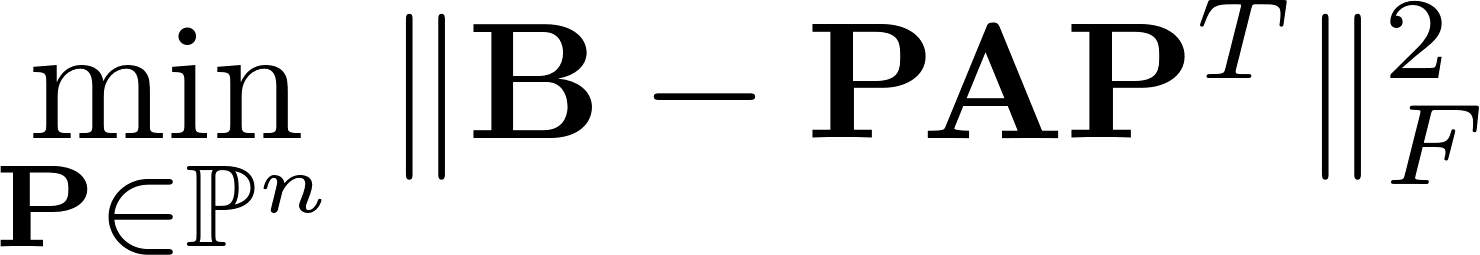 [Aflalo et. al 2015]
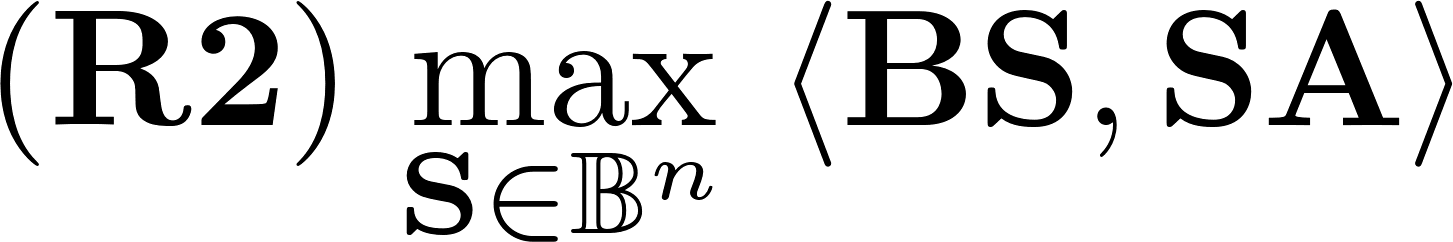 Non-convex QP
[Vogelstein et. al 2015, Lyzinski et. al 2016]
4
Contributions
Prevailing motivation for soft matching 
A means to an end (hard matching)
When does soft matching make more sense than hard matching?


A new convex formulation for soft matching
Cost function of graph matching problem is submodular [Konar-Sidiropoulos 2019]

Construct continuous, convex extension as cost function in soft matching formulation

An algorithm for solving the soft matching problem at scale
Nesterov’s dual averaging algorithm [Nesterov 2009]
6
Motivation for Soft Matching
Toy example: 


         







Swapping labels between a pair of vertices of the same color together with their descendants (if any) does not affect the topology of the graph.
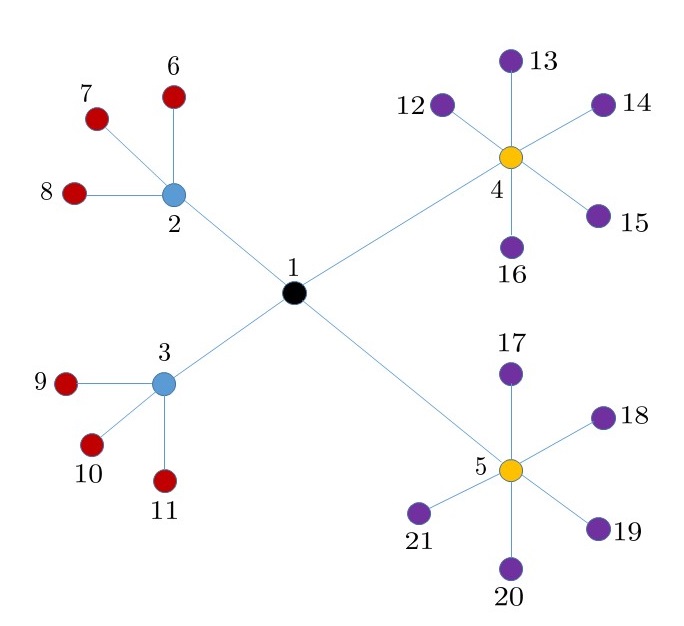 7
Motivation for Soft Matching
Toy example: 


         






The isomorphism problem is in P (graphs are trees) [Kelly 1957]
Hard matching cannot reveal invariance classes!
Goal of soft matching:
Reveal the invariance classes in a graph
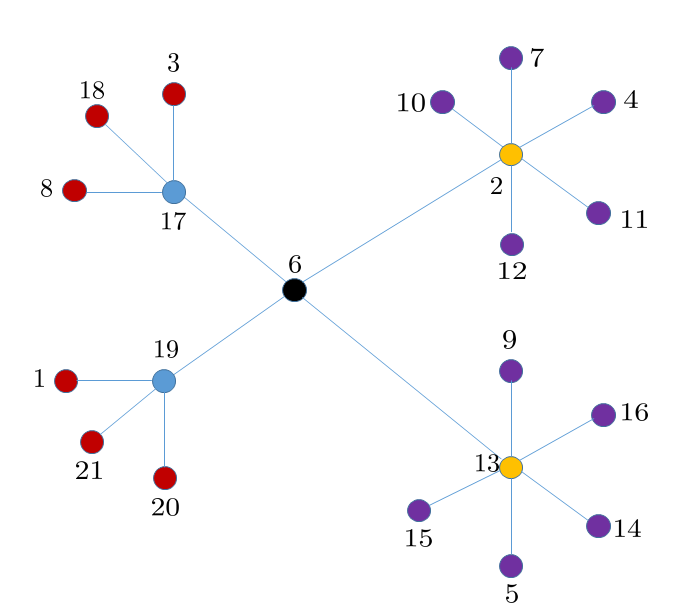 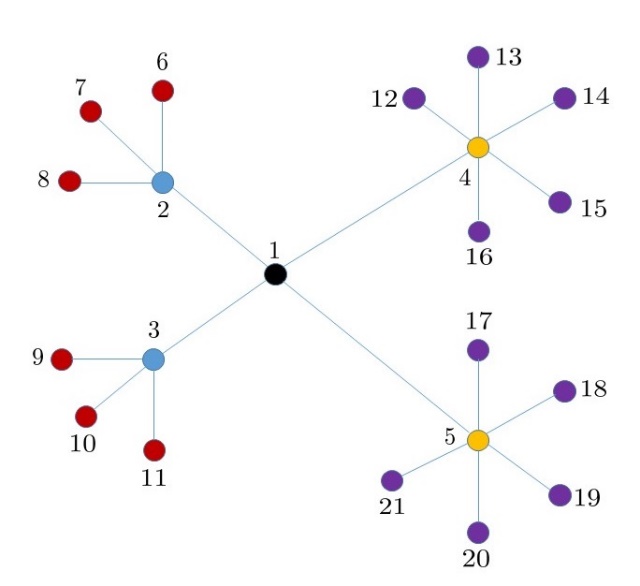 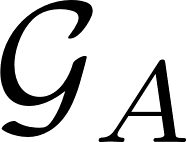 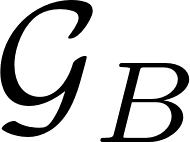 8
Motivation for Soft Matching
Toy example:
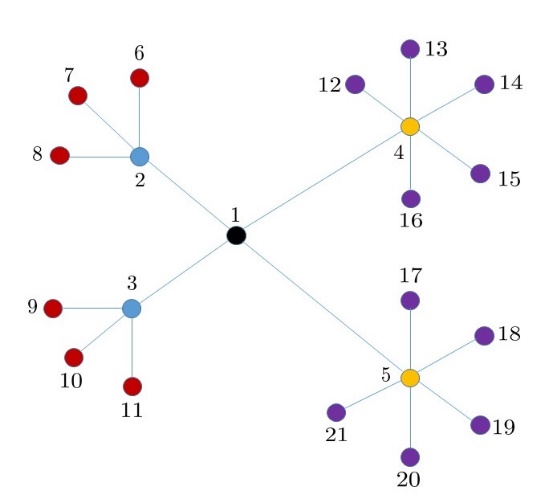 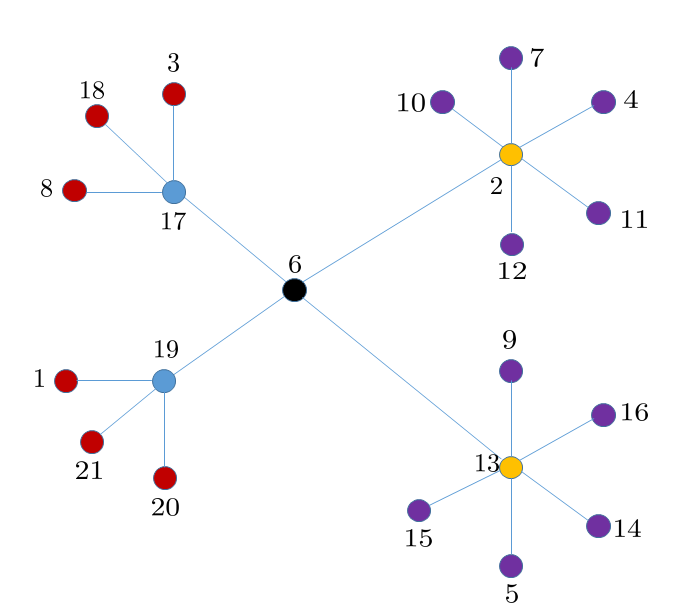 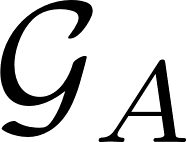 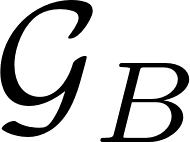 Prevailing convex relaxation
Proposed convex relaxation
9
New formulation for Soft Matching
Step I: 
Hard matching problem can be expressed as 



Observation: 
                     is the adjacency matrix of a “higher-order’’ graph
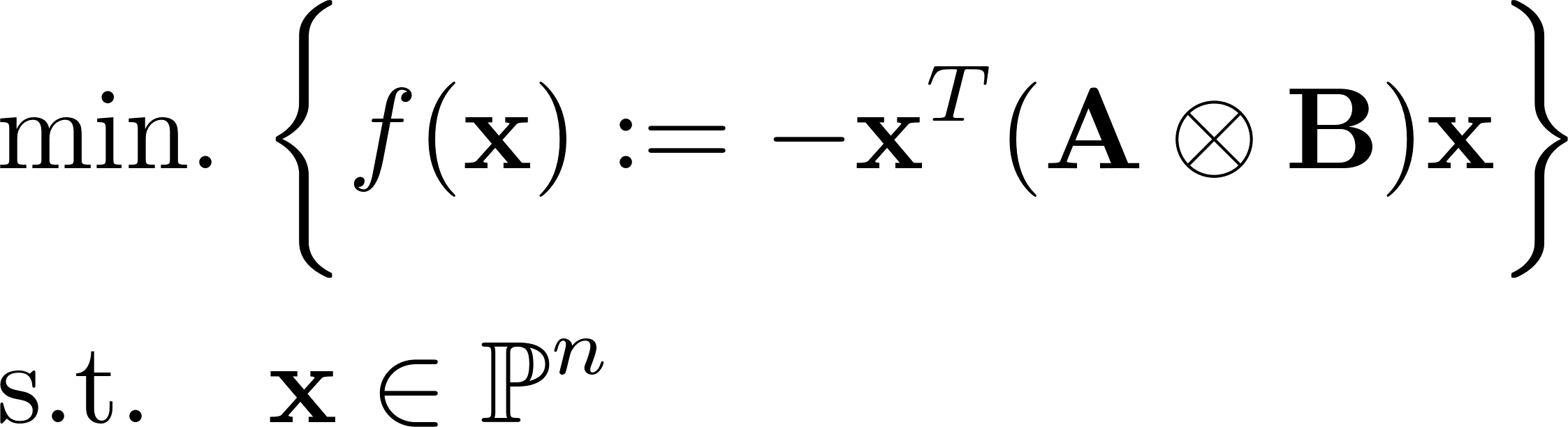 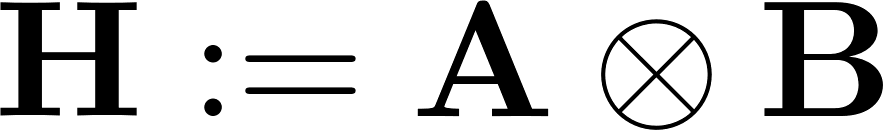 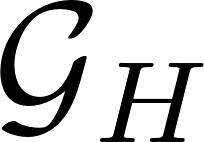 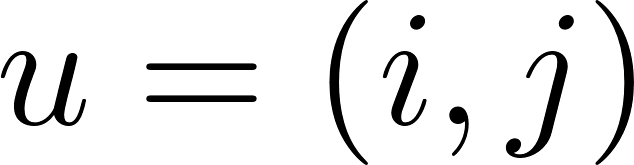 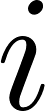 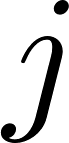 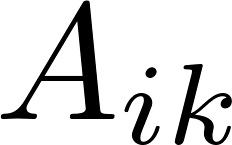 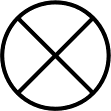 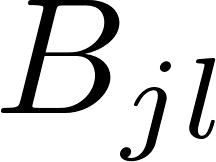 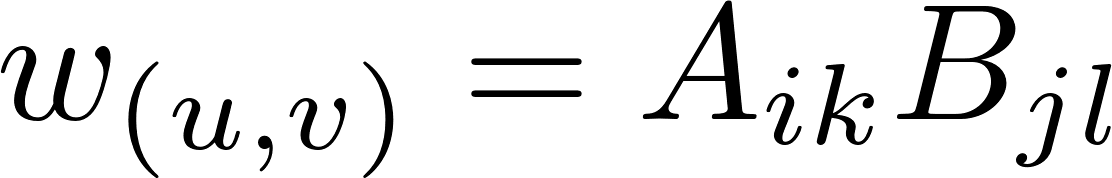 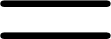 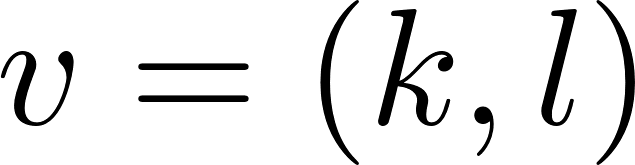 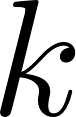 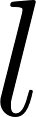 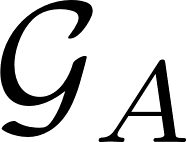 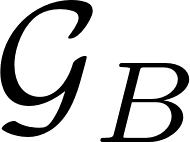 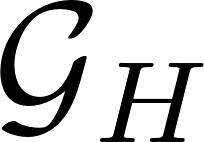 10
New formulation for Soft Matching
More observations about      
Degree vector:
Graph Laplacian:
So:  

Step II: Reformulate hard matching problem
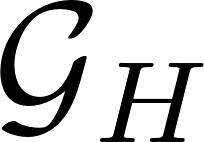 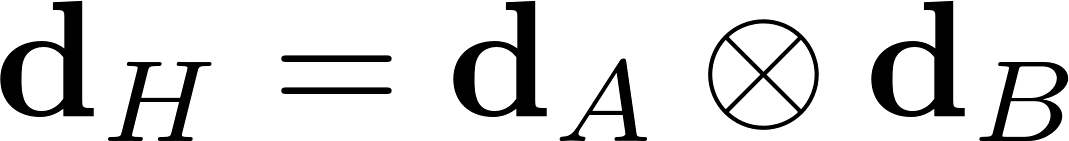 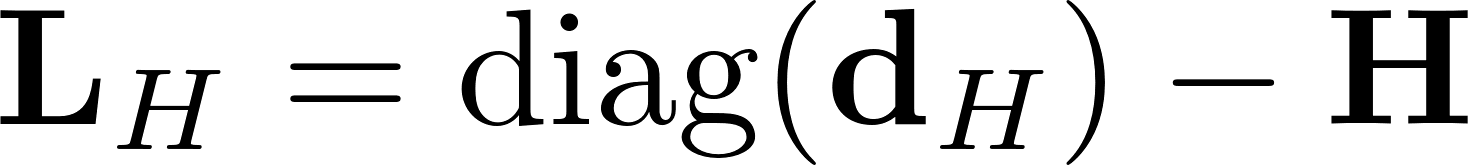 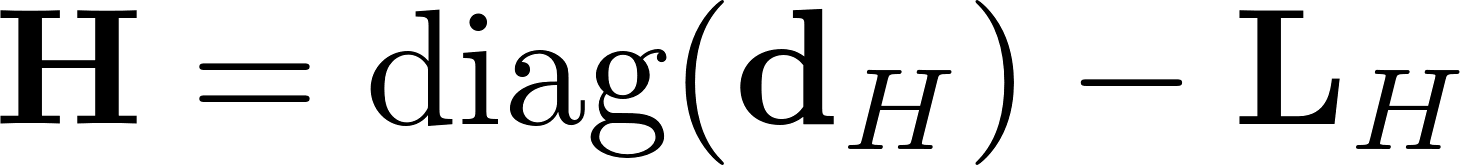 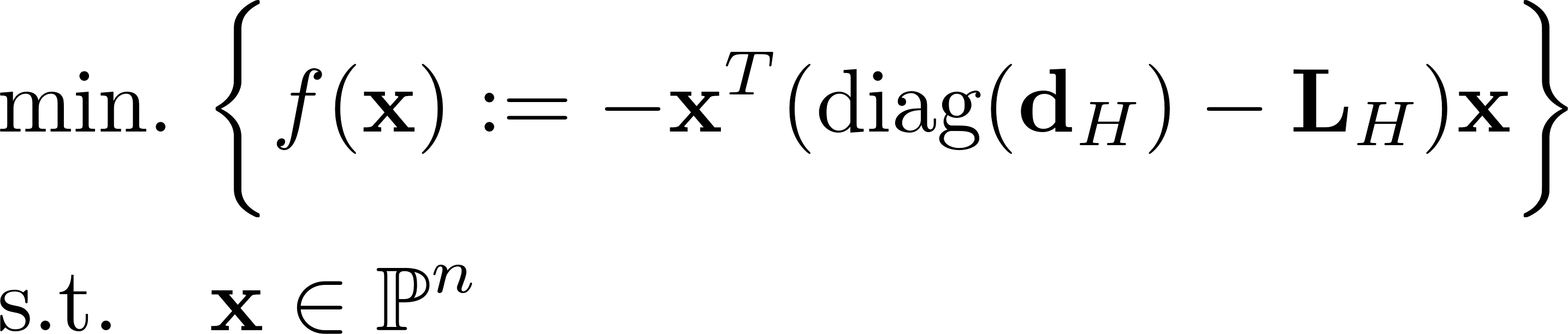 after some algebra….
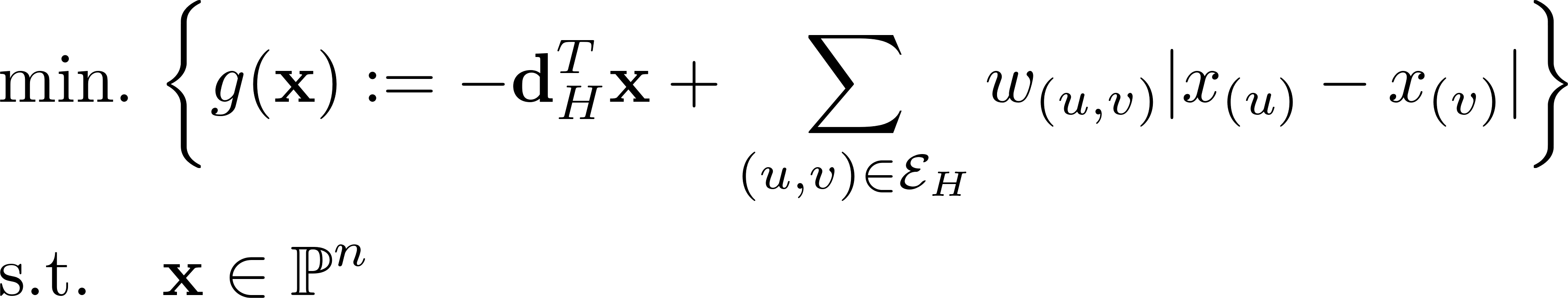 11
New formulation for Soft Matching
Step III: Relax constraints





A new convex relaxation for soft graph matching
Can be reformulated as a linear programming problem

What’s so special about it?
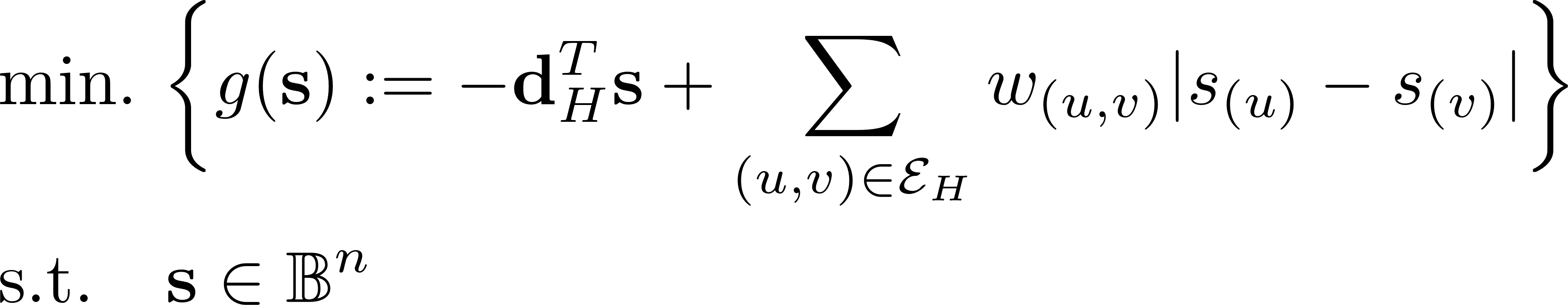 Graph total-variation
12
Submodularity and Graph Matching
Starting point: quadratic cost function of hard graph matching is submodular [Konar-Sidiropoulos 2019] 

Submodularity: For all






 



What is the link to convexity?
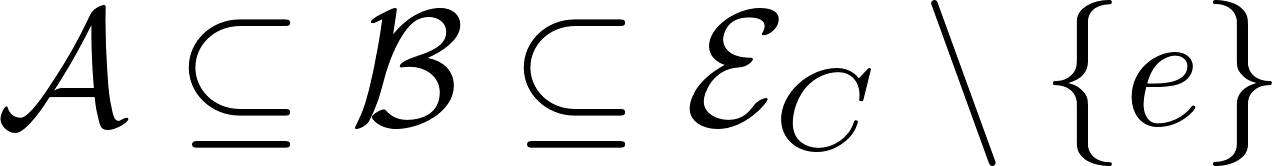 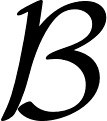 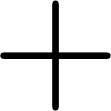 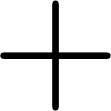 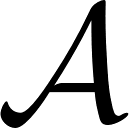 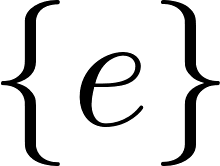 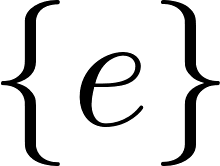 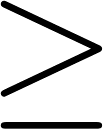 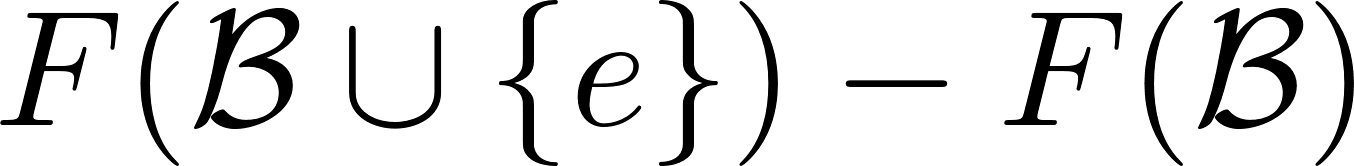 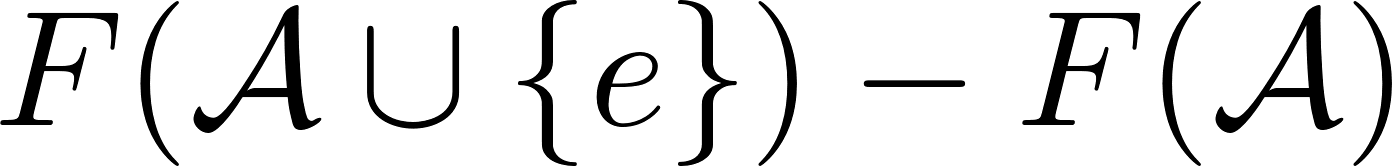 A diminishing returns property
A. Konar and N. D. Sidiropoulos, “Iterative graph alignment via supermodular approximation”, Proc. IEEE ICDM 2019.
13
The Lovasz Extension
Key Fact:
Every submodular function possesses a continuous, convex extension [Lovasz 1983] 









Tightest convex under-estimator of the submodular function (in a certain sense)
What is the Lovasz Extension for graph matching?
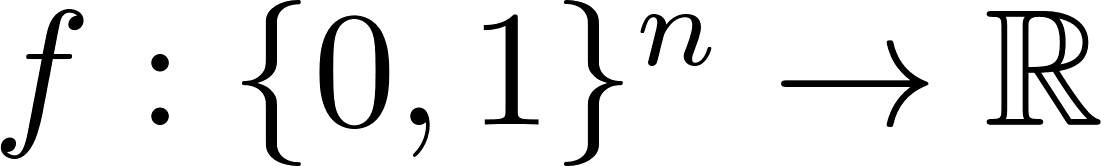 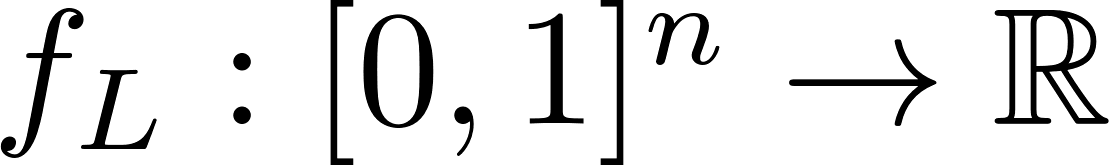 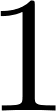 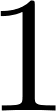 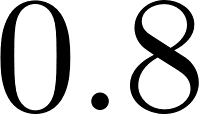 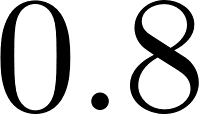 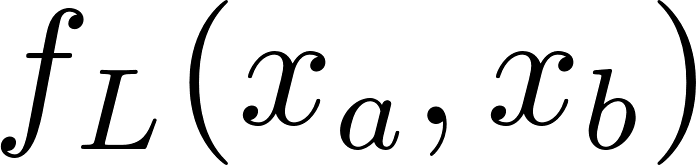 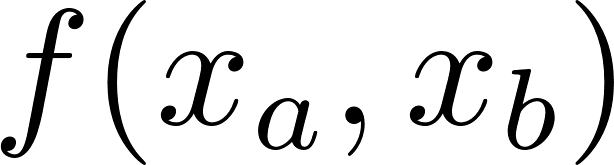 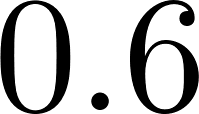 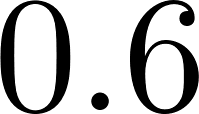 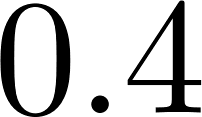 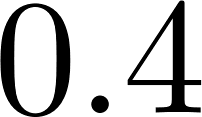 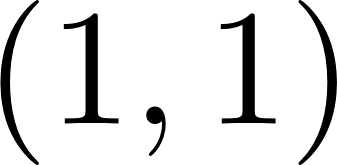 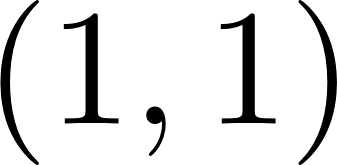 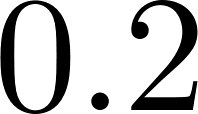 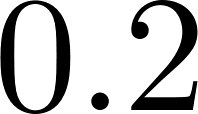 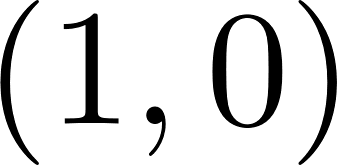 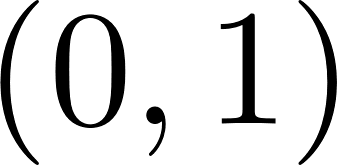 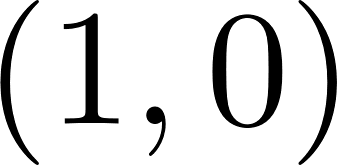 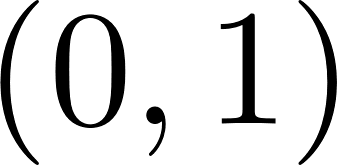 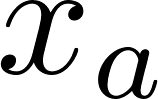 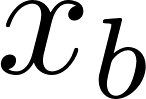 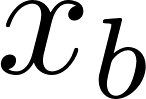 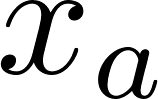 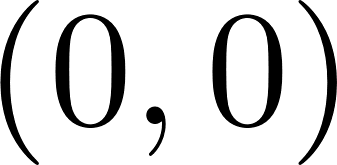 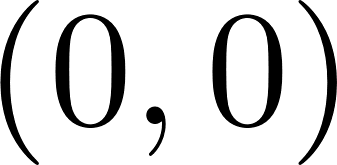 14
The Lovasz Extension for Graph Matching
Main result: The Lovasz extension of the submodular graph matching cost function is



Corollary: 





L-relaxation corresponds to minimizing the Lovasz extension over the set of soft matching constraints
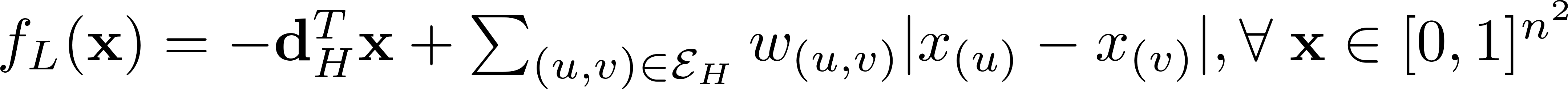 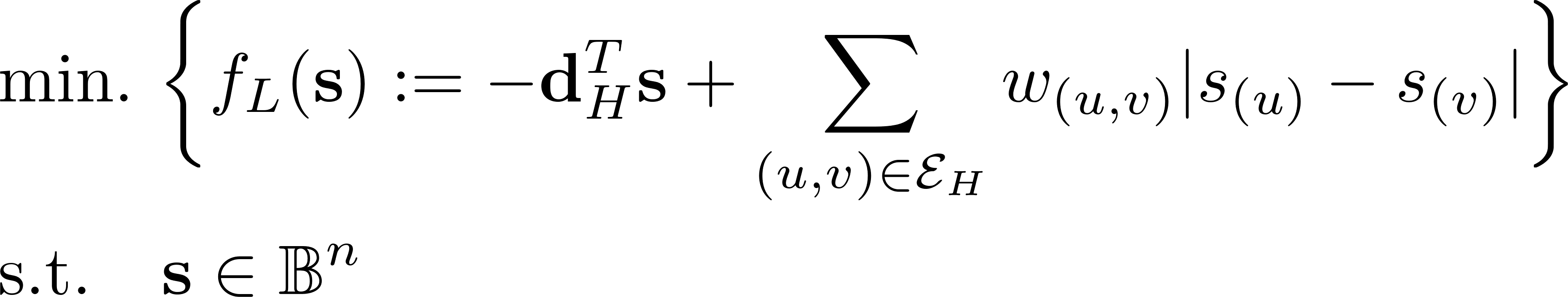 The L-relaxation
15
Solving the L-relaxation
Challenges:
Non-Euclidean geometry
Difficult to compute projections onto soft matching set

Solution: Nesterov’s Dual Averaging Algorithm [Nesterov 2009] 
Compute subgradient
Accumulate past subgradients
Perform update
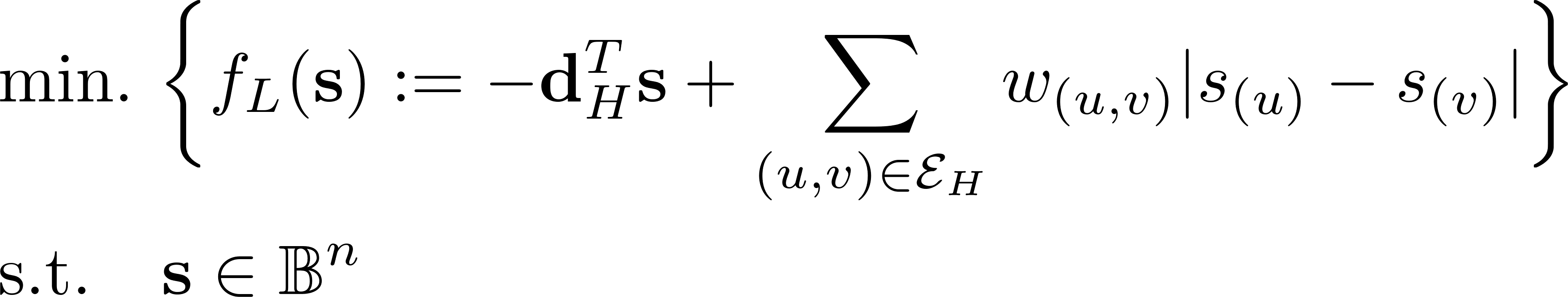 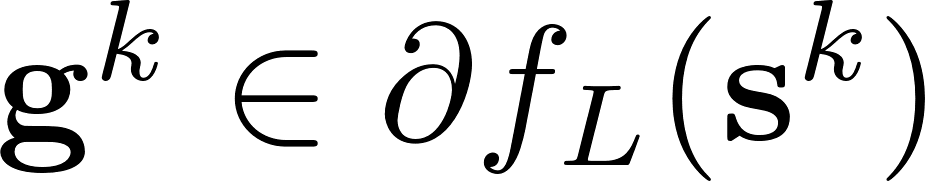 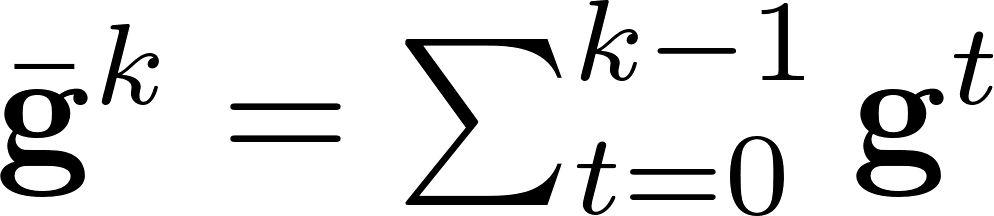 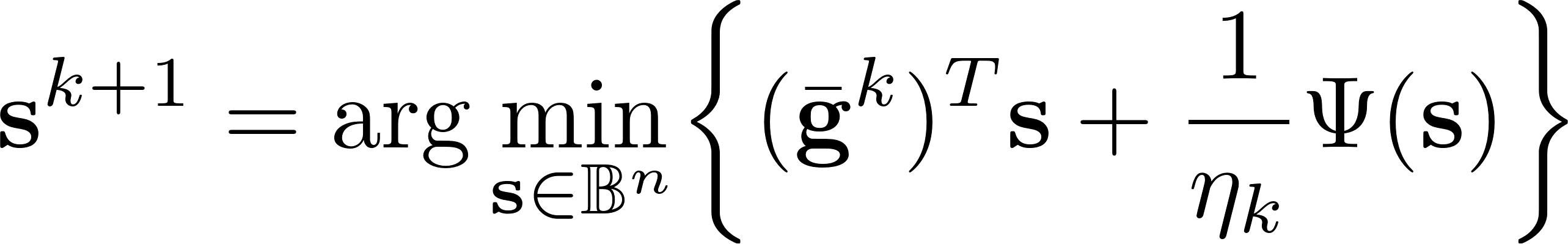 Negative Entropy
16
Solving the L-relaxation
Solution: Nesterov’s Dual Averaging Algorithm
Simplified update:




Attuned to non-Euclidean geometry (results in faster convergence)
KL projection can be solved in near-linear time 
Sinkhorn-Knopp Matrix Balancing Algorithm [Sinkhorn 1967, Cuturi 2013] 

Convergence: Choosing                         results in                convergence (in terms of cost function)
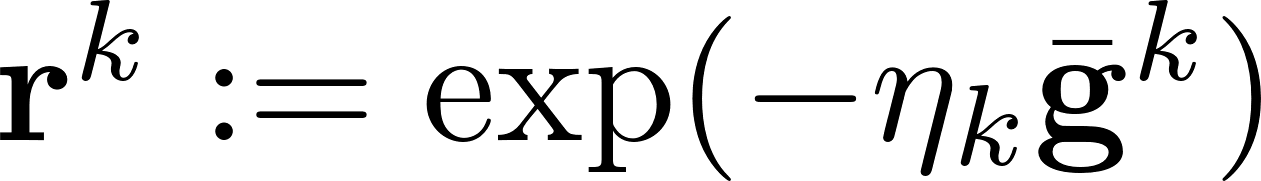 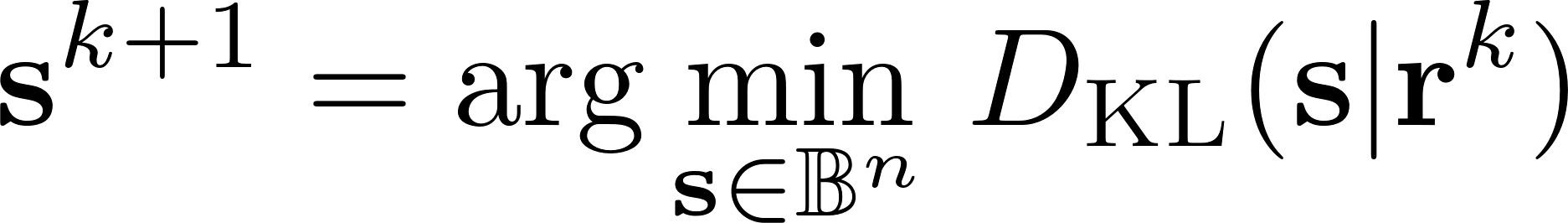 Kullback-Leibler Divergence
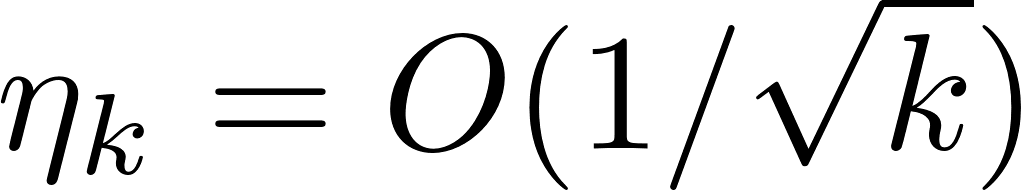 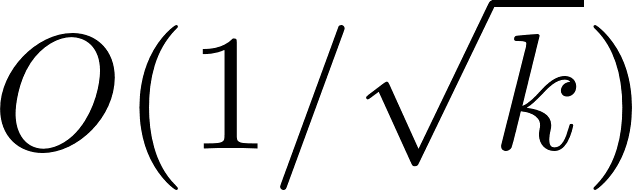 17
Solving the L-relaxation
But wait…..
Running the algorithm requires instantiating 

Apply stochastic NWDA:
Write L-relaxation as




Can sample edges                    uniformly at random to form unbiased estimate of subgradient
Important: Does not require computing             
Use mini-batch stochastic subgradient in NWDA
Important: Convergence rate remains                  (in expectation)
Ouch!
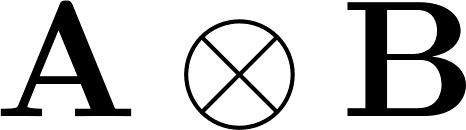 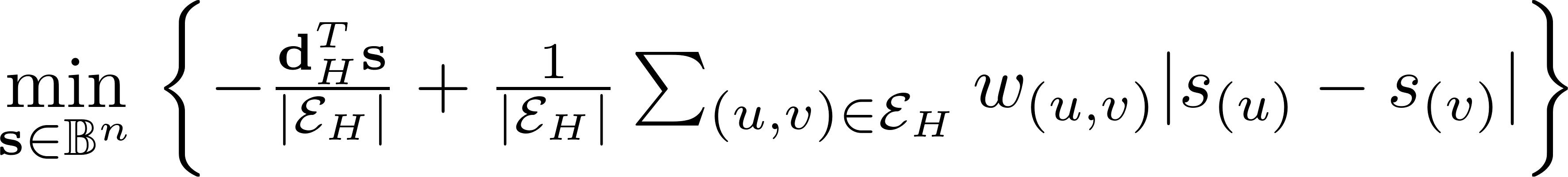 average of finite sums
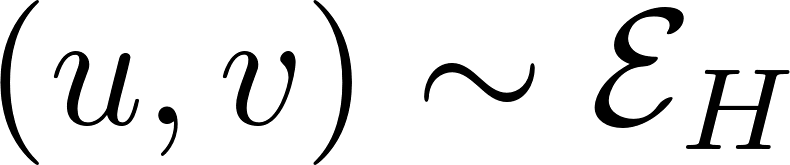 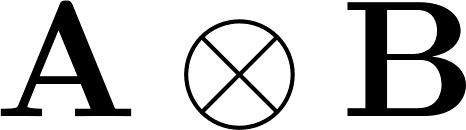 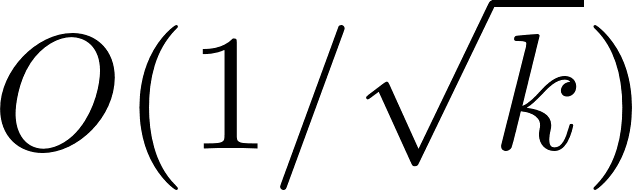 18
Experiments
Setup:
Given real world graph    , generate noisy graph   




where       is a random Erdos-Renyi noise graph
Add 20% extra edges 
No prior information

Benchmarks:
(FW-C) Convex QP: Franke-Wolfe with diminishing step-size [Aflalo et. al 2015] 
(FW-NC) Non-convex QP: Frank-Wolfe with exact line search [Vogelstein et. al 2015, Lyzinski et. al 2016] 
(Spectral) Umeyama’s spectral alignment algorithm [Umeyama1988]
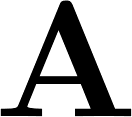 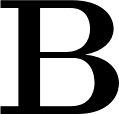 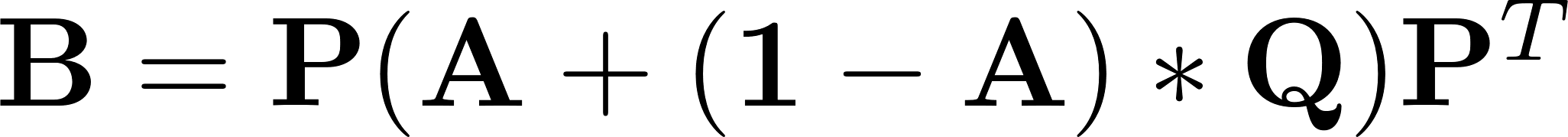 Ground-truth correspondence
Add extra edges
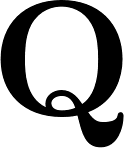 19
Experiments
Setup:
Apply edge weights:
High weight = edge participates in many triangles
Use greedy matching to obtain final alignment

Evaluation Metric:
Edge correctness = (number of edges aligned) / (number of edges in A)

Datasets:
Vertex (i) + One-hop neighborhood of (i)
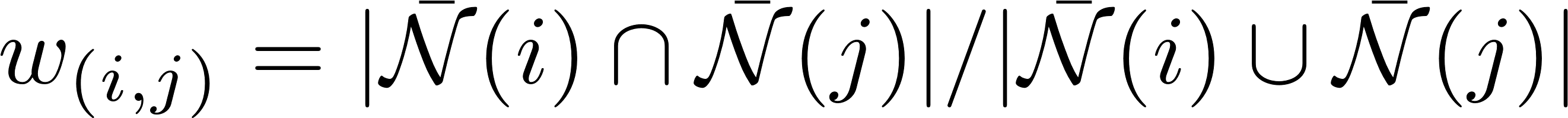 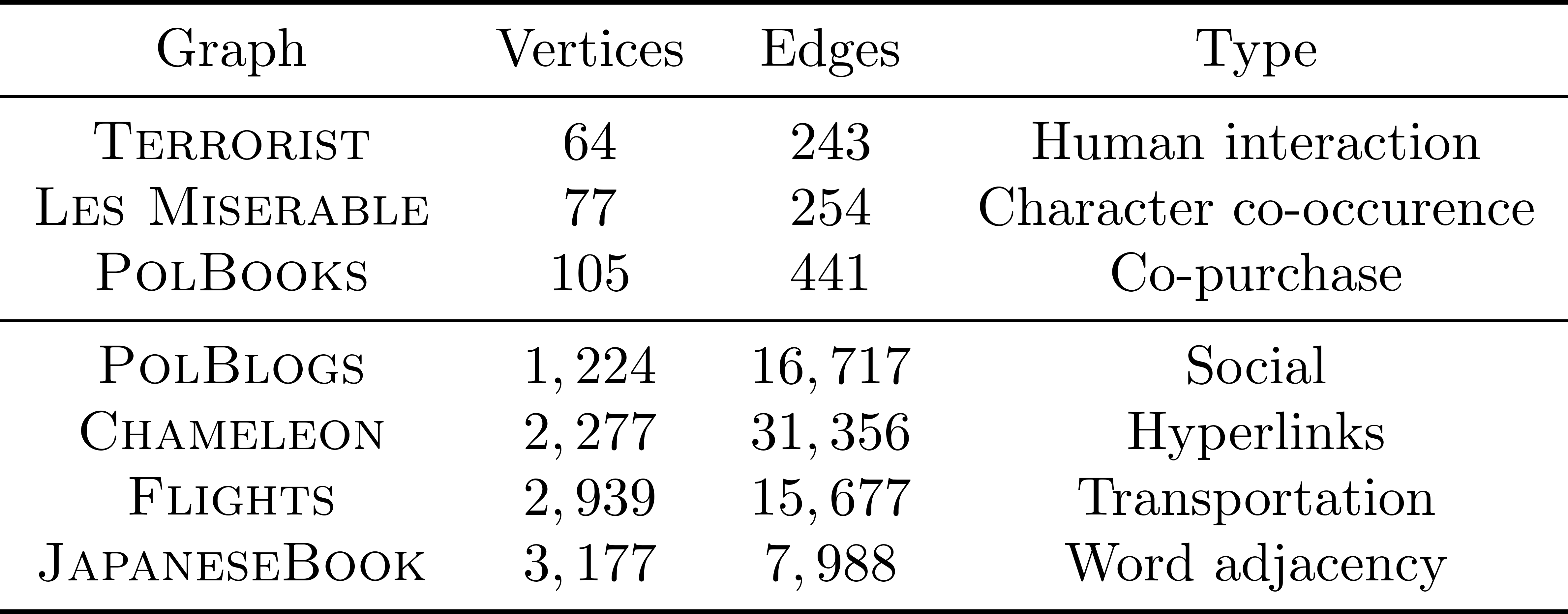 Exact NDA
Stochastic NDA
20
Results
Average edge-correctness
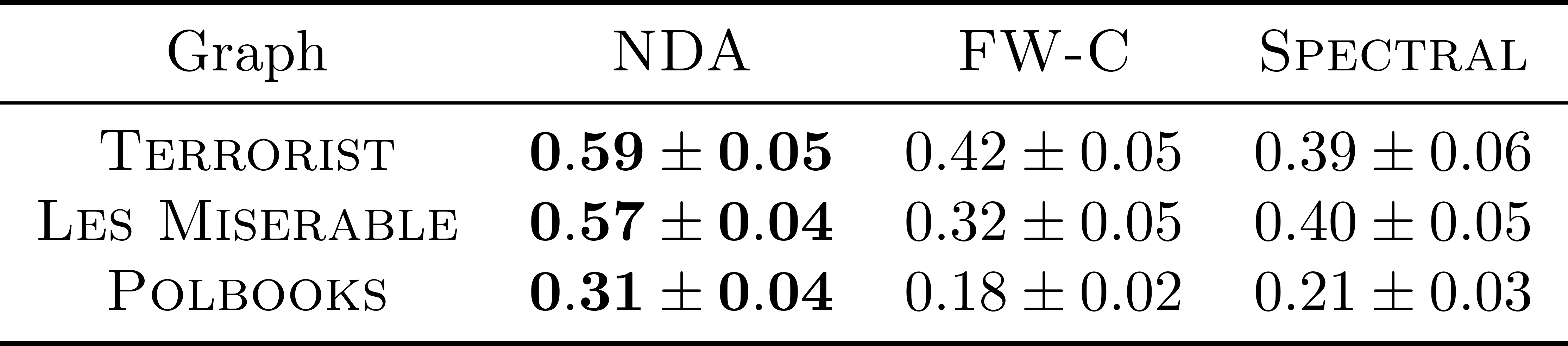 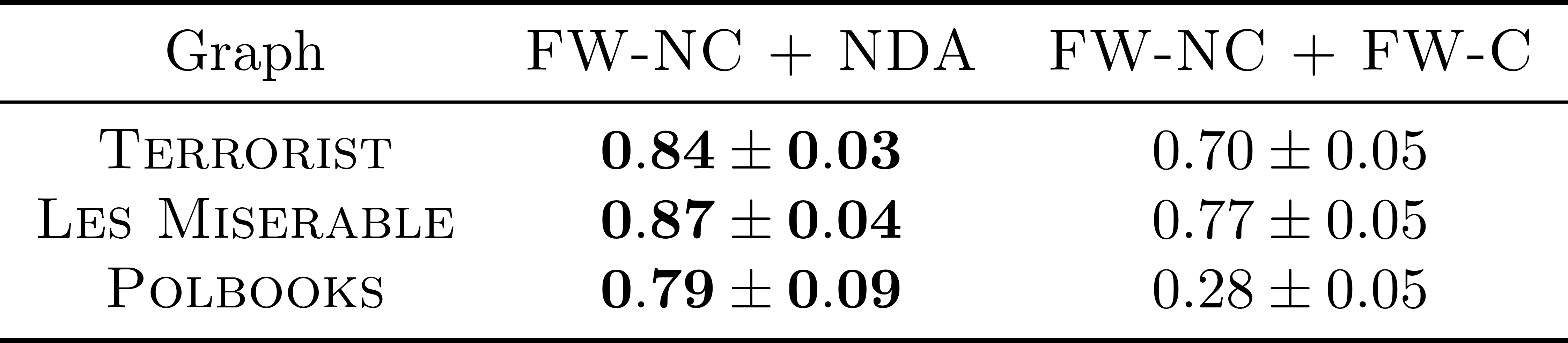 NDA is superior to FW-C and Spectral, and better initialization for FW-NC
21
Results
Average edge-correctness
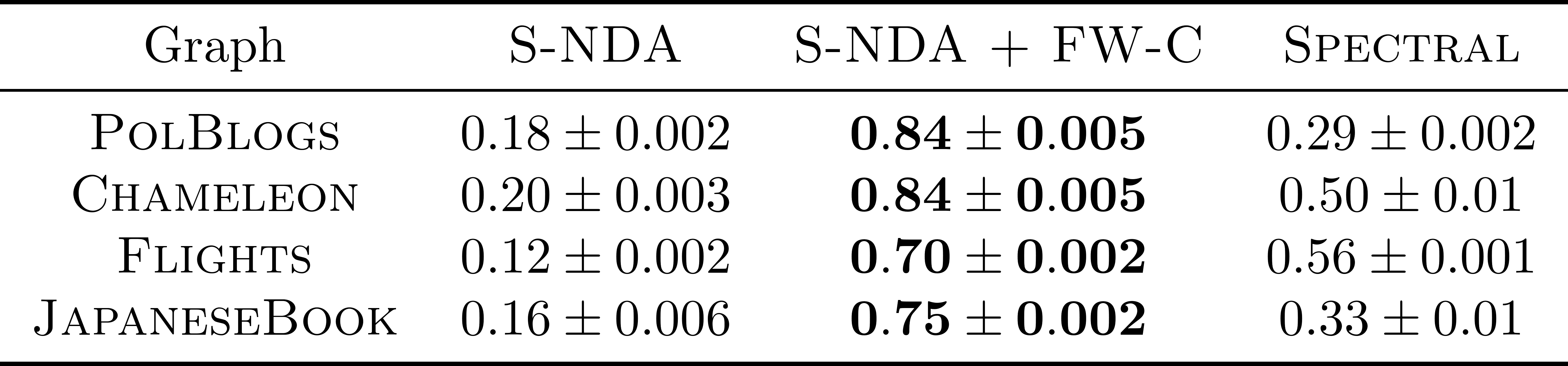 Performance of S-NDA degrades (does not obtain high accuracy solution within maximum iteration counter)
Still capable of providing high quality initialization to FW-NC, which attains superior results
22
Conclusions
Submodular Soft Graph Matching
Soft matching can reveal invariance classes
A new convex relaxation for soft matching
Uses Lovasz extension of submodular cost function
Solve using Nesterov’s Dual Averaging algorithm
Works well in practice

Future Work:
Effective visualization of soft correspondence matrices for large graphs
Joint node embedding + submodular matching
Extend framework to multi-relational graphs
23
Thank you!